Expresar empatía y mantener viva una conversación
Código del trabajo: INT-20-2100137	Fecha de actualización: febrero de 2022
Descargo de responsabilidad
CF CARE está financiado íntegramente por Vertex Pharmaceuticals (Europe) Limited. El contenido ha sido preparado y desarrollado por el comité de dirección con el apoyo logístico y editorial del secretario de CF CARE, ApotheCom. Vertex ha tenido la oportunidad de revisar el contenido y las herramientas para comprobar su exactitud.
Objetivos de aprendizaje
Reconocer el establecimiento de la agenda al comienzo de una sesión como un enfoque para colaborar con el paciente y conseguir una conversación sobre el cambio

Identificar los componentes de la entrevista motivacional mediante el enfoque “OARS”
El espíritu de la EM
La entrevista motivacional no es una serie de técnicas para hacer terapia, sino una forma de estar con los pacientes
William Miller y Stephen Rollnick
MI, motivational interviewingSagorsky L, et al. CAMH Publications. 2005;85–100.
¿Cuáles son los ingredientes principales de la EM?
1.
2.
3.
4.
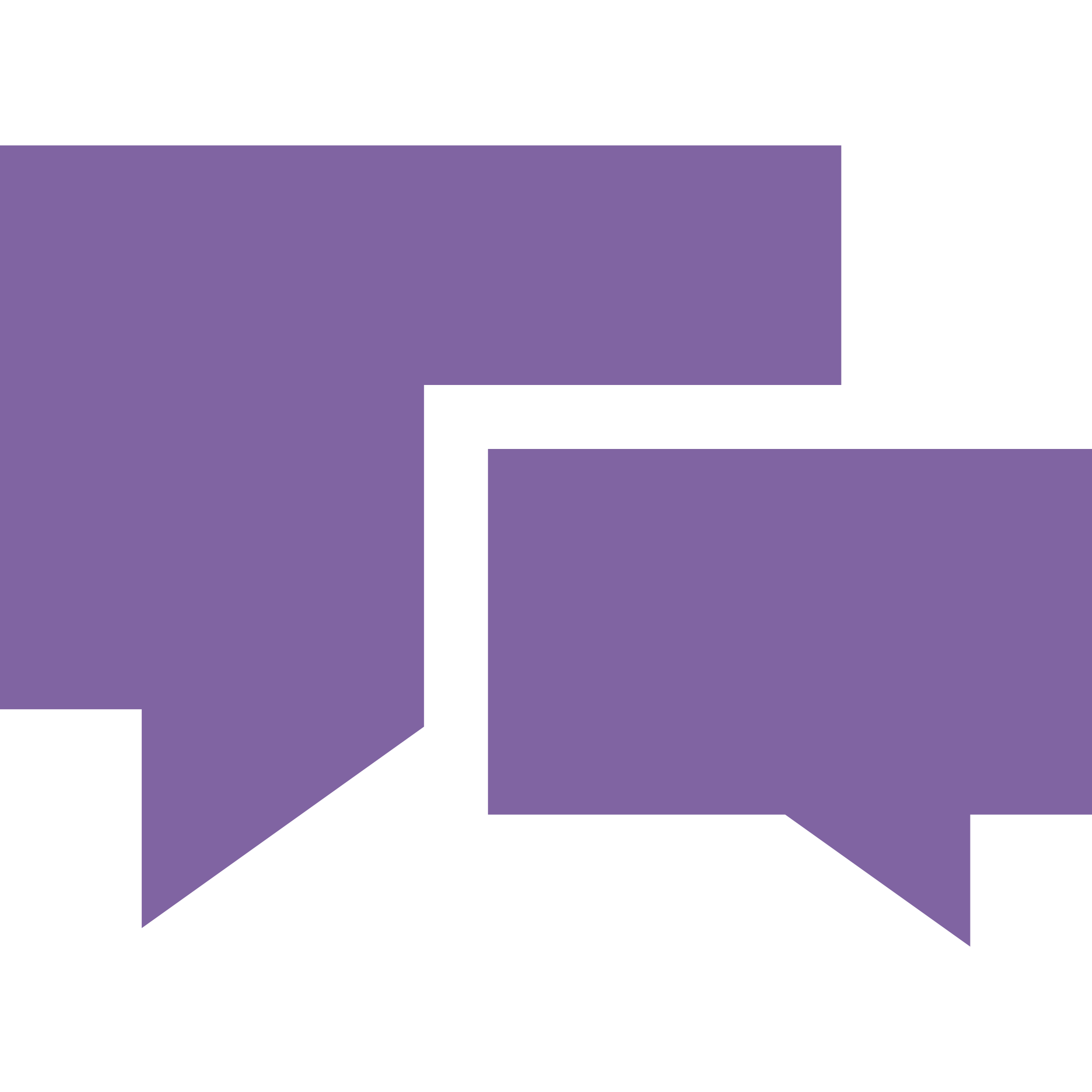 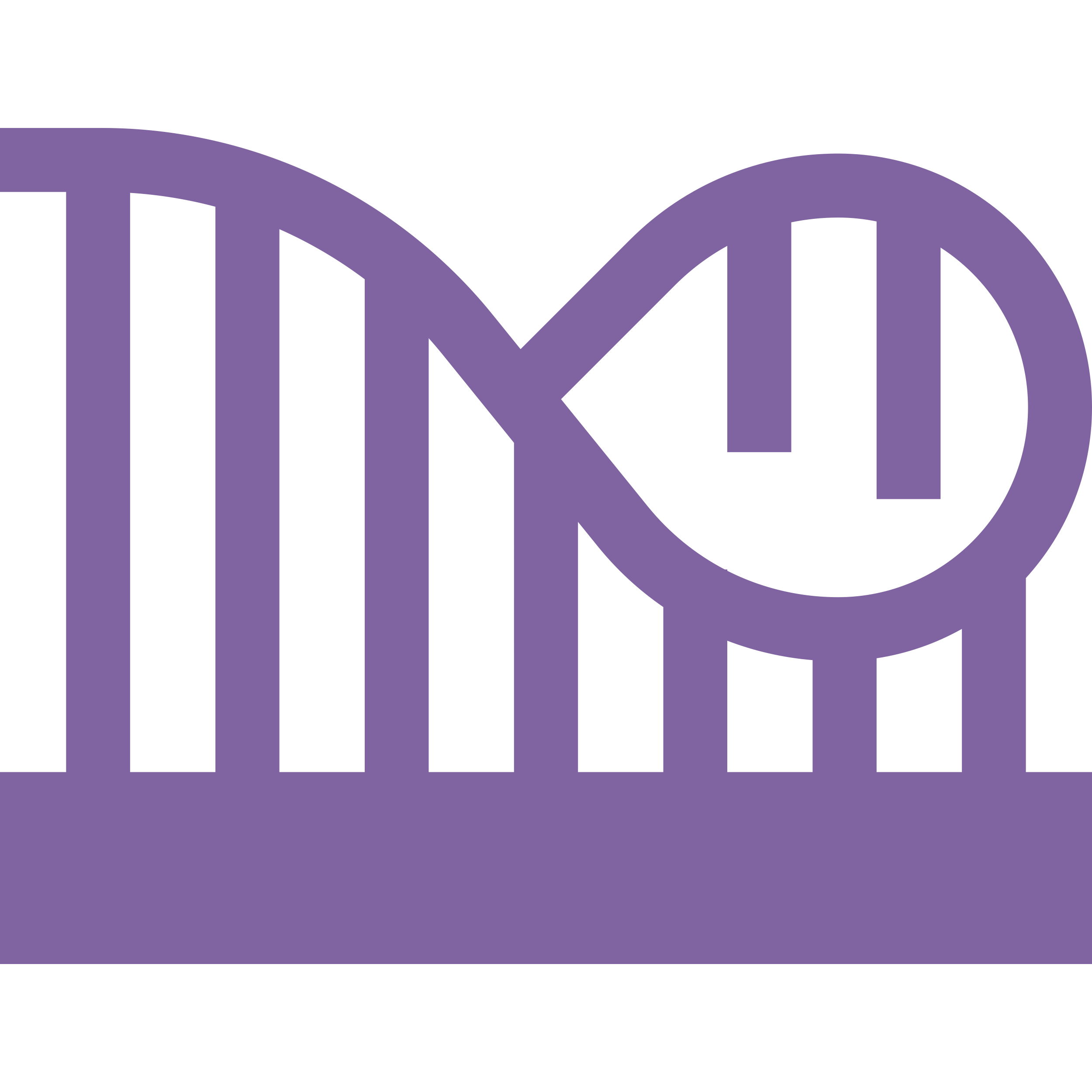 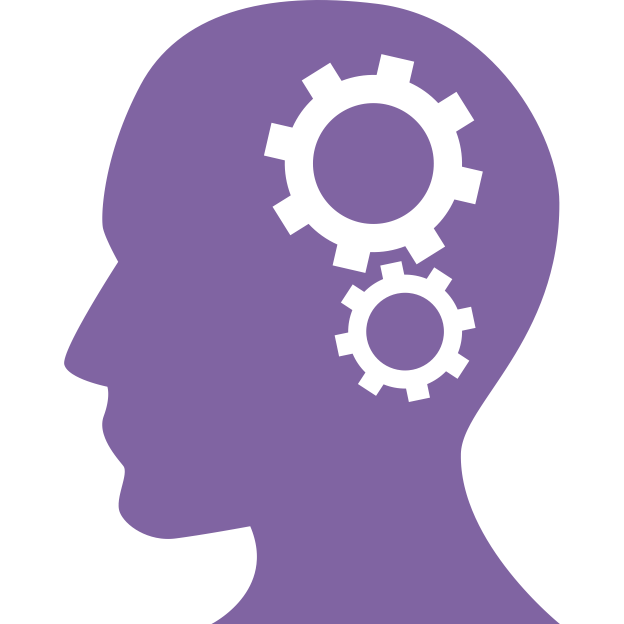 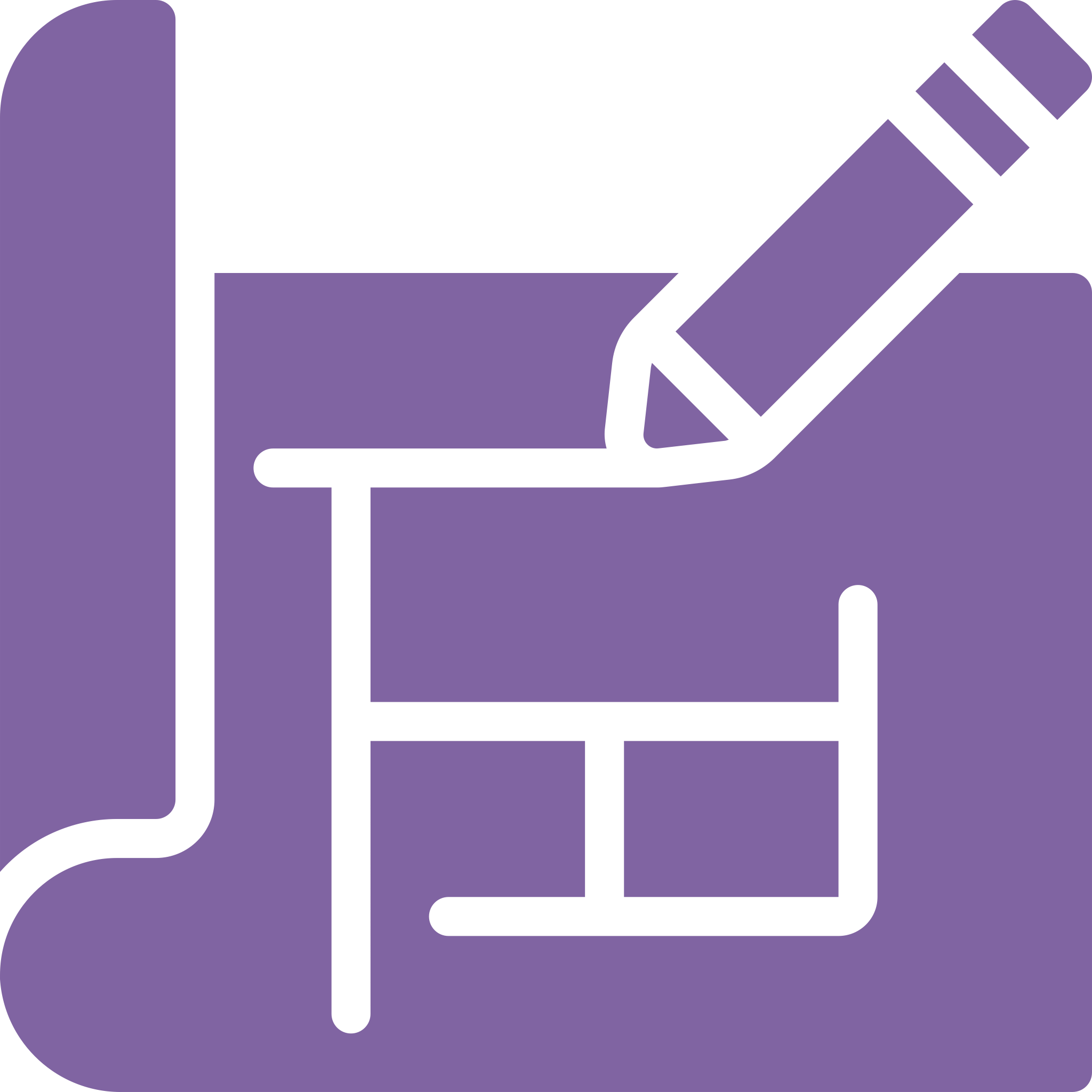 Expresar empatía y mantener viva una conversación
Desarrollar discrepancias y dirigir la conversación hacia el cambio
Rodar con la resistencia
Apoyar la autoeficacia y planificar el cambio de comportamiento
Resnicow K, et al. Int J Behav Nutr Phys Act. 2012;9:19.
La importancia de una relación colaborativa
La colaboración se da cuando...
el paciente y el profesional sanitario trabajan hacia objetivos comunes
confían unos en otros en que serán honestos
De lo contrario, se pierde tiempo y se desperdicia el esfuerzo...
Iniciar una sesión
Fijación de una agenda
Iniciar una cita: el gráfico de fijación de una agenda
Enumere las cosas que cree que son importantes, pero también es importante dejar algunos círculos vacíos para que el paciente pueda enumerar las cosas de las que desea hablar
Faltar a citas 
médicas
Tabaquismo
Adherencia a 
nebulizadores
???
Dieta
???
Enfoque
Tranquilizar a los pacientes
Evitar enfrentarse o decirles a los pacientes qué hacer
Fomentar una conversación sobre el cambio
incluyendo aspectos del cambio que podrían ser difíciles o preocupantes
Algunas técnicas sencillas, cuando se utilizan de la forma correcta, pueden ser muy potentes...
Los componentes de la EM: OARS
Qué hacer. OARS: los componentes de la EM
Preguntas abiertas (Open-ended questions)
Afirmaciones (Affirmations)
Escucha reflexiva (Reflective listening)
Resúmenes (Summaries)
Goyder E, et al. Health Technol Assess. 2014;18. https://www.ncbi.nlm.nih.gov/books/NBK261677/. Consultado en febrero 2022.
Preguntas abiertas (Open-ended questions)
Ayudar a mantener conversaciones
Mejorar la comprensión y obtener el punto de vista del paciente 
Evitar conclusiones y juicios prematuros
p. ej.: “¿se siente mucho mejor desde que cambiamos su medicación?”
Houck JM, et al. 2010. http://casaa.unm.edu/download/misc25.pdf. Consultado en febrero 2022.
[Speaker Notes: Preguntas cerradas: ¿Tiene alguna idea de cómo podría hacerlo?
Preguntas abiertas: ¿Cómo podría hacerlo?

Las preguntas abiertas son mucho mejores para iniciar una conversación...]
Afirmaciones (Affirmations)
Necesitamos mantener la moral alta, para que las personas se sientan seguras de cambiar cuando el momento sea el adecuado
Las afirmaciones refuerzan esto
Afirmaciones de reconocimiento de las fortalezas del paciente
p. ej.: “siempre te las apañas para acudir a las citas”
Elogios y alabanzas de los atributos o logros de un paciente
Generar confianza en la capacidad para cambiar
Houck JM, et al. 2010. http://casaa.unm.edu/download/misc25.pdf. Consultado en febrero 2022.
Escucha activa o reflexiva  (Reflective or active listening)
Hace referencia a reflejar lo que ha dicho un paciente en lugar de hacer una pregunta o dar consejos, etc.
Demuestra que está escuchando
Mantiene viva la conversación y la abre
Reconoce emociones importantes o intensas del paciente
1. Houck JM, et al. 2010. http://casaa.unm.edu/download/misc25.pdf. Consultado en febrero 2022; 2. MINT. 2013. https://motivationalinterviewing.org/sites/default/files/glossary_of_mi_terms-1.pdf. Consultado en febrero 2022; 3. MINT. 2019. https://motivationalinterviewing.org/understanding-motivational-interviewing. Consultado en febrero 2022.
Reflejo del contenido (simple)
La forma más sencilla de reflexión
Reflejar la esencia de lo que alguien ha dicho
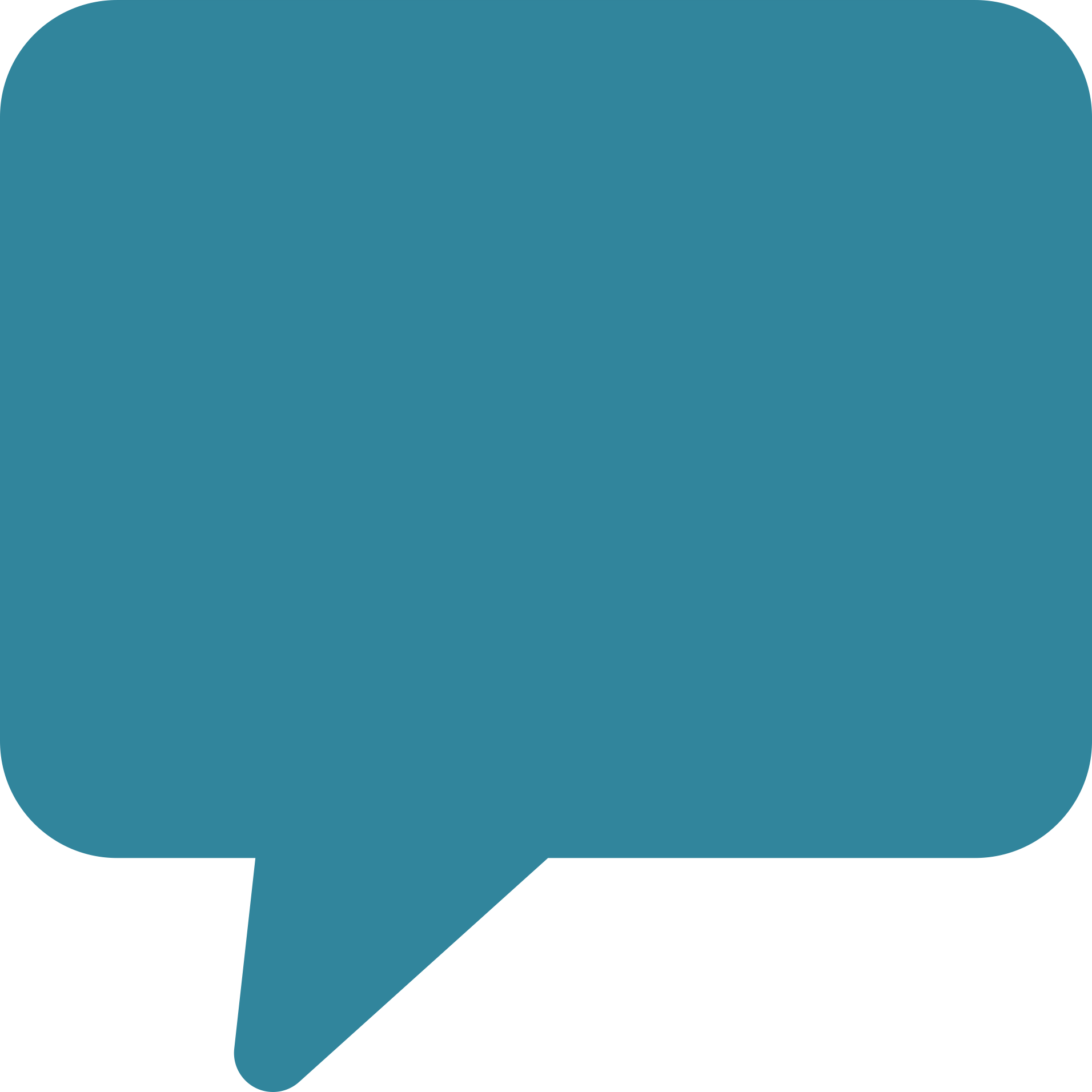 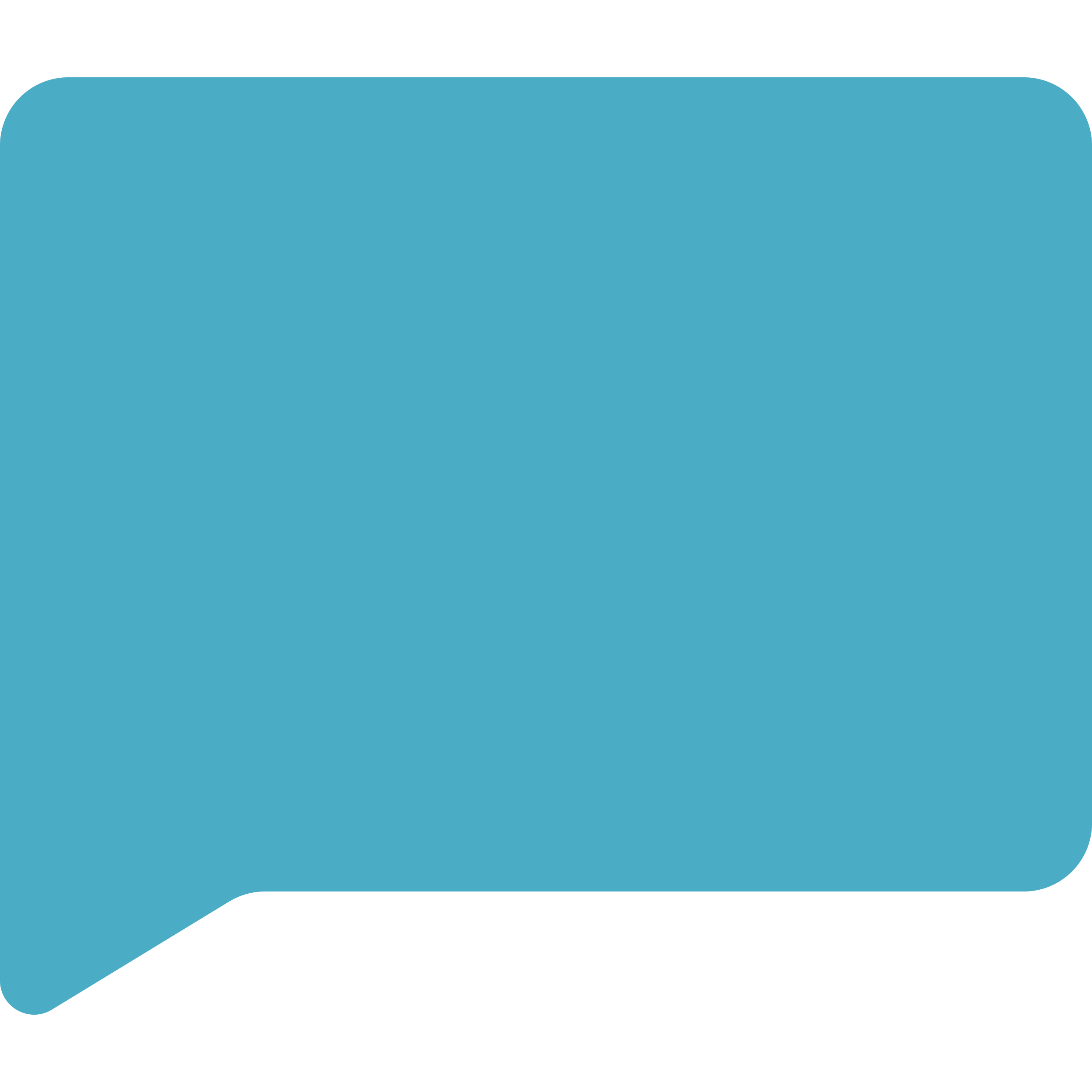 “He tenido muchas discusiones esta semana en casa”
“Parece que se ha estado peleando con todo el mundo”
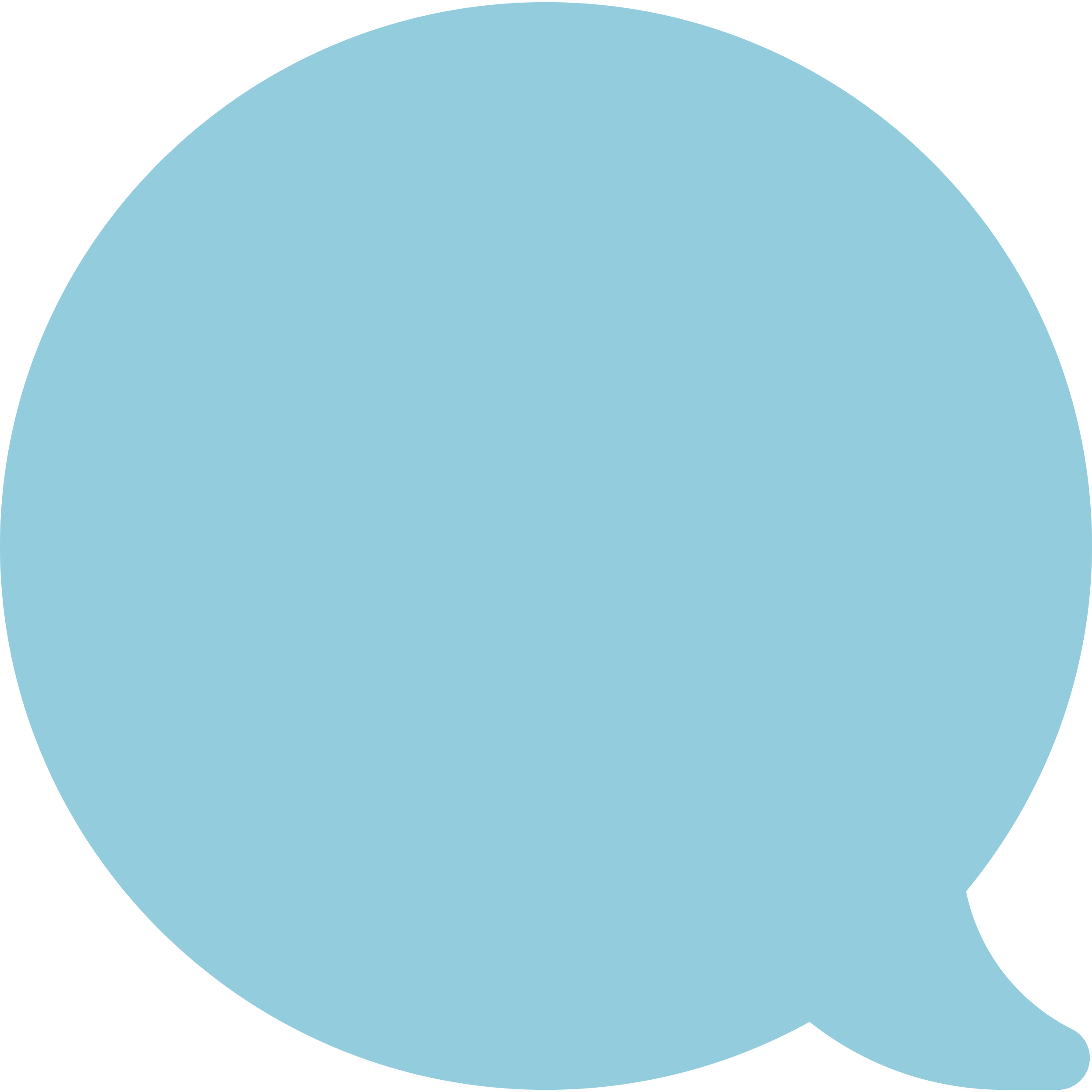 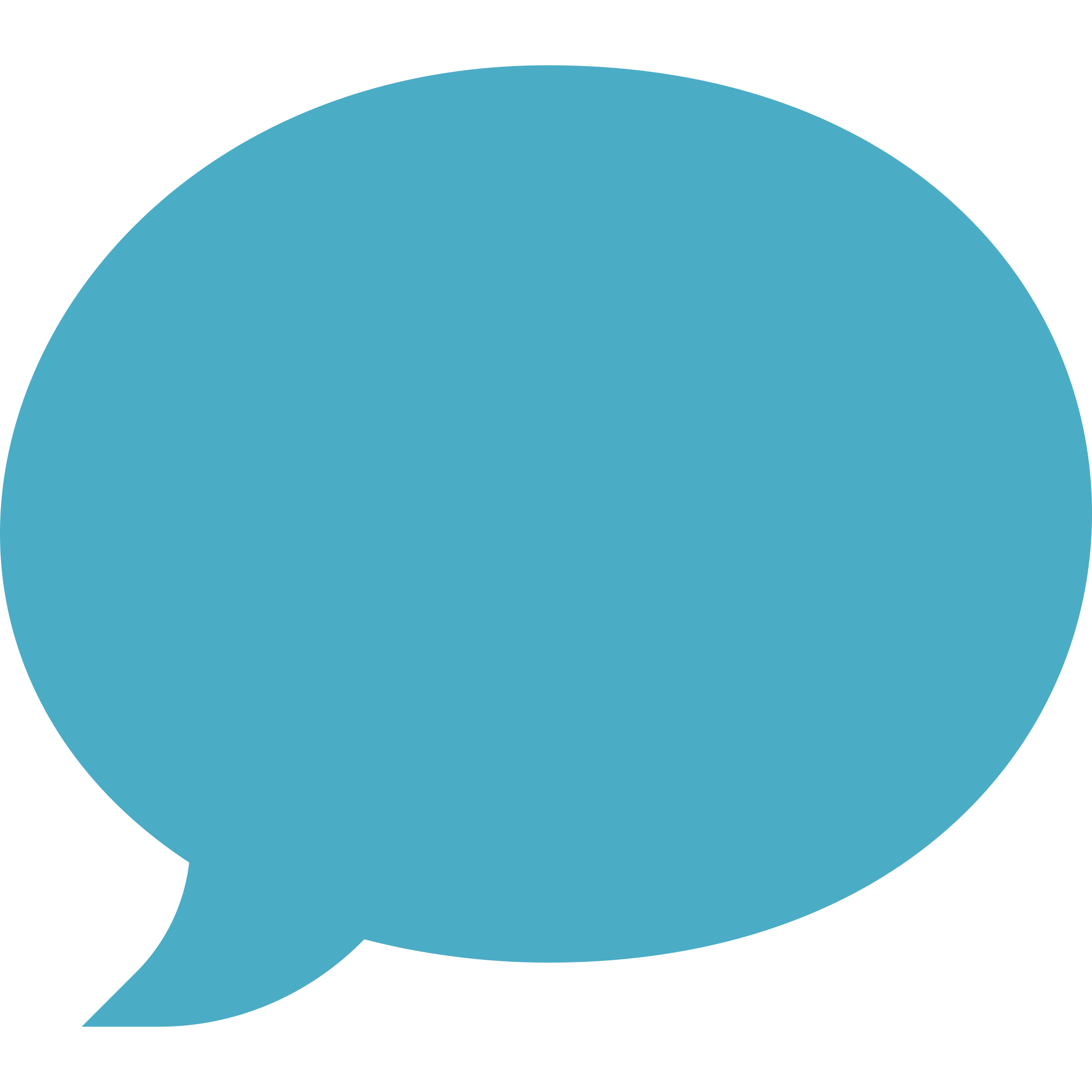 Por ejemplo:
Paciente:
Entrevistador:
“Siente que...”
“Parece que...”
MINT. 2013. https://motivationalinterviewing.org/sites/default/files/glossary_of_mi_terms-1.pdf. Consultado en febrero 2022.
Reflejo de significado (complejo)
Más complicado
Reflejar lo que usted piensa que es el contenido emocional principal de lo que se ha dicho
Realmente abre la conversación alejándola de una declaración objetiva de acontecimientos y hacia el significado, la emoción y la creencia
Esto funciona incluso si usted está equivocado: ¡se lo dirán!
p. ej., responda con: “se siente... porque”
MINT. 2013. https://motivationalinterviewing.org/sites/default/files/glossary_of_mi_terms-1.pdf. Consultado en febrero 2022.
Reflejo de significado (complejo): ejemplo
Paciente:
Entrevistador:
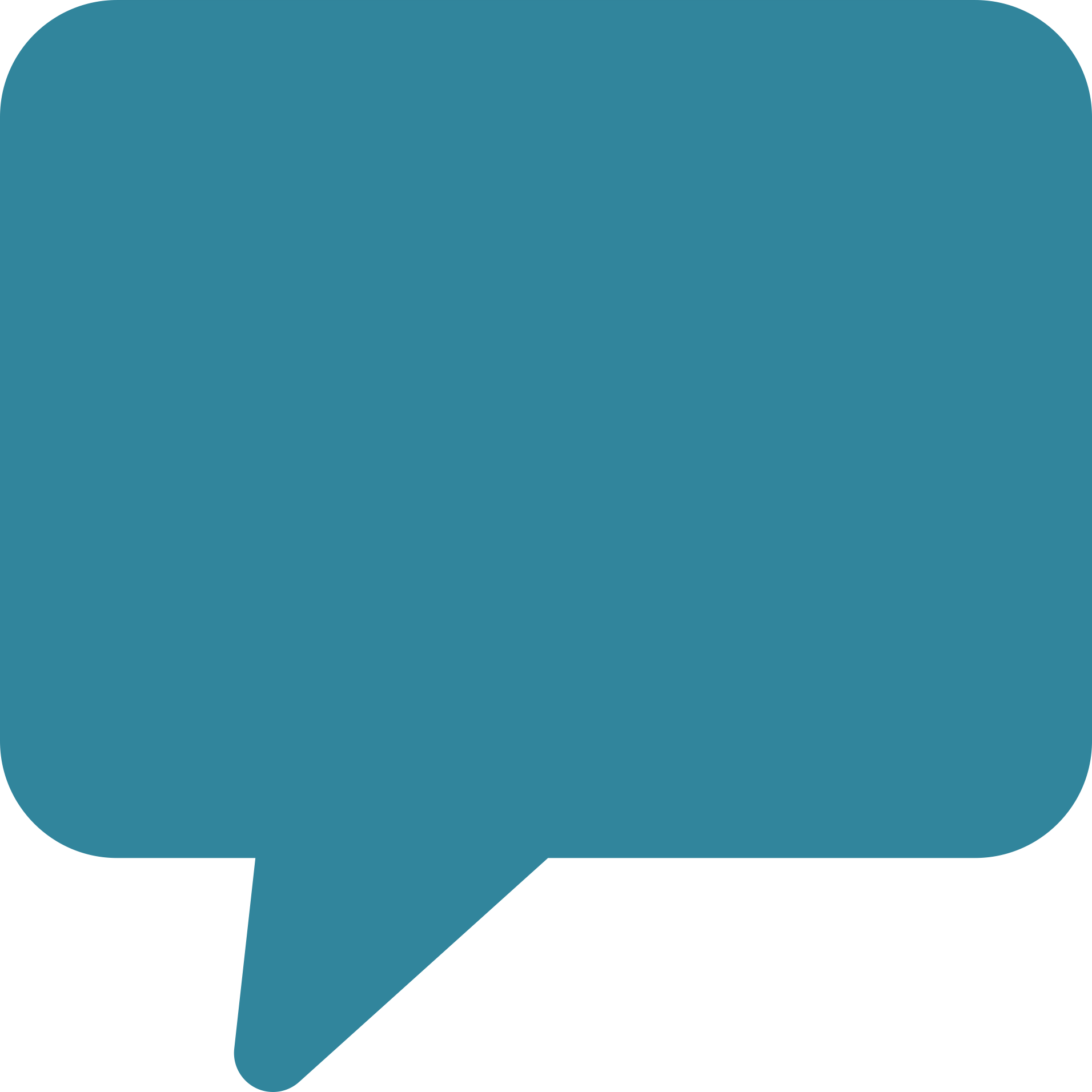 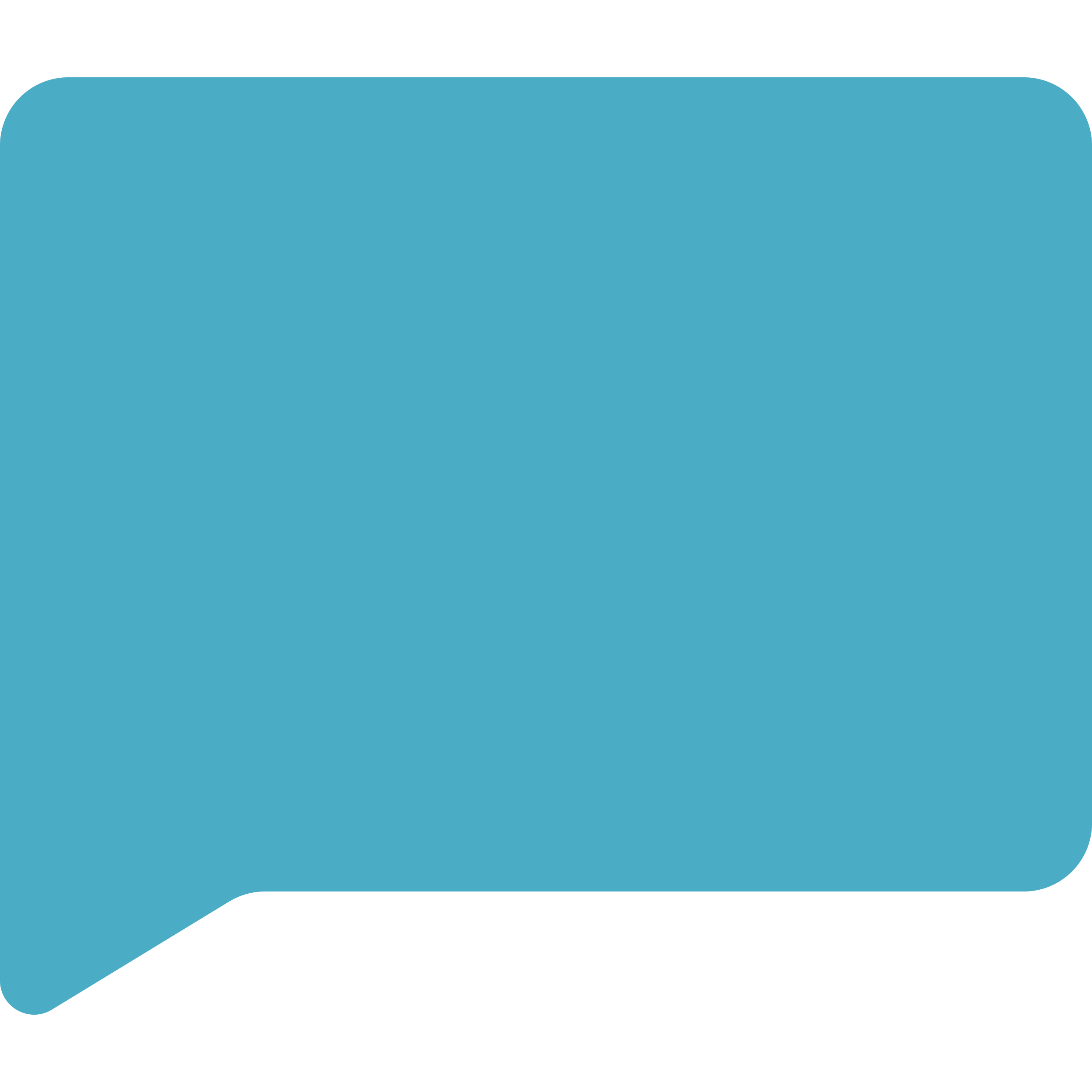 “He tomado la medicación muy bien; luego me he cansado y se me olvidó tomarla todo el fin de semana”
“Se siente molesto porque siente como si se hubiera decepcionado a sí mismo”
Reflexiones: resumen
Escucha reflexiva
Contenido (simple)
se mantiene cerca de lo que el paciente ha dicho
comunica atención e interés
Significado (complejo)
puede ir mucho más allá de lo que se dijo
puede incluir referencias a emociones o contrastar diferentes elementos (“Se siente realmente deprimido en este momento”)
puede llevar a una mayor autoconciencia
puede ser una metáfora (“Así que es como un juego en el que alguien no deja de cambiar las reglas”)
MAYOR inversión = 
Debate MÁS PROFUNDO
MINT. 2013. https://motivationalinterviewing.org/sites/default/files/glossary_of_mi_terms-1.pdf. Consultado en febrero 2022.
Reflexión amplificada
Más avanzado
Reflejar una afirmación de forma exagerada: indicarla de forma más extrema, pero sin sarcasmo
Escuchar esto a veces puede provocar una reevaluación: reaccionan rechazando la reflexión amplificada
Esto puede hacer que el paciente cambie positivamente en lugar de resistirse
MINT. 2013. https://motivationalinterviewing.org/sites/default/files/glossary_of_mi_terms-1.pdf. Consultado en febrero 2022.
Reflexión amplificada: ejemplo
Paciente:
Entrevistador:
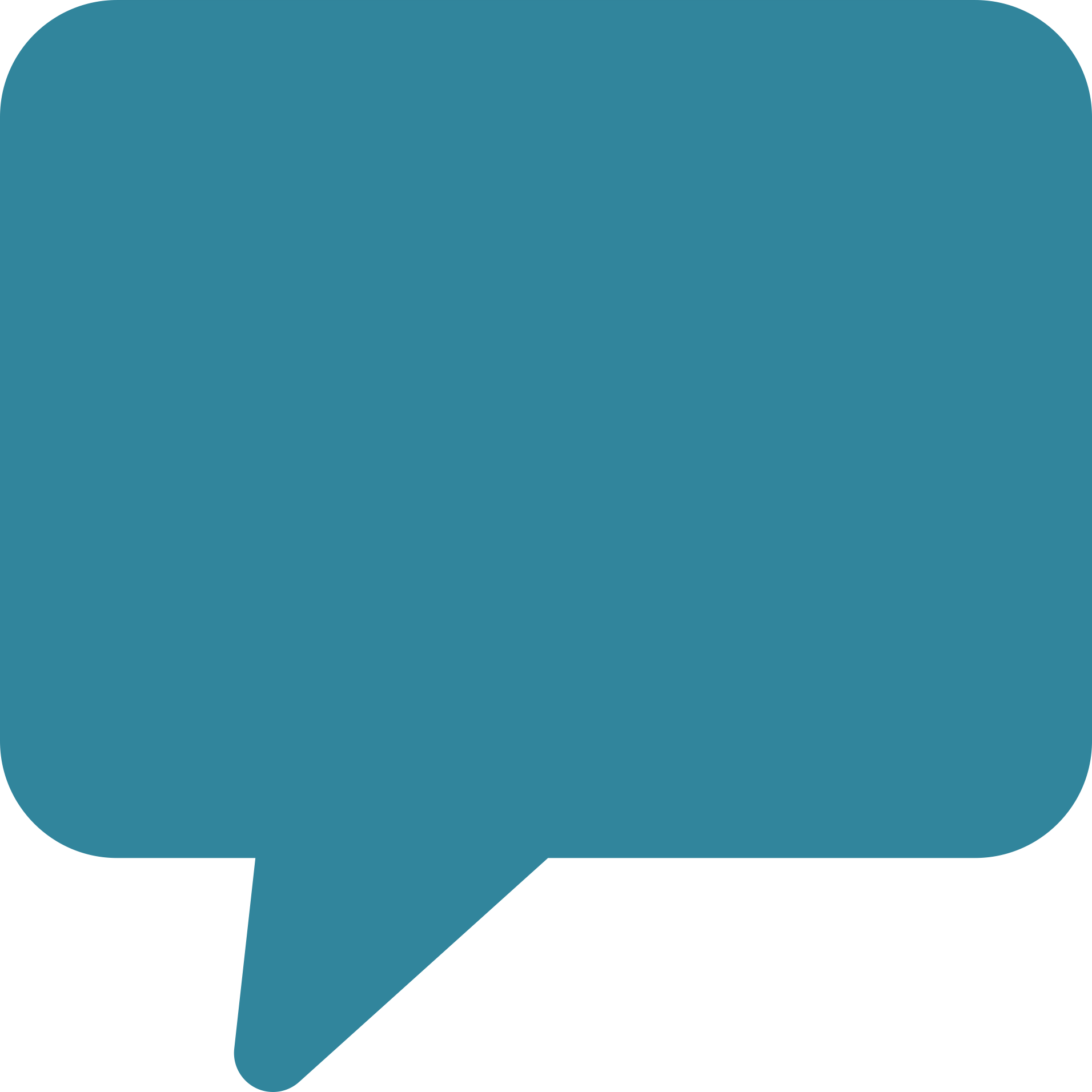 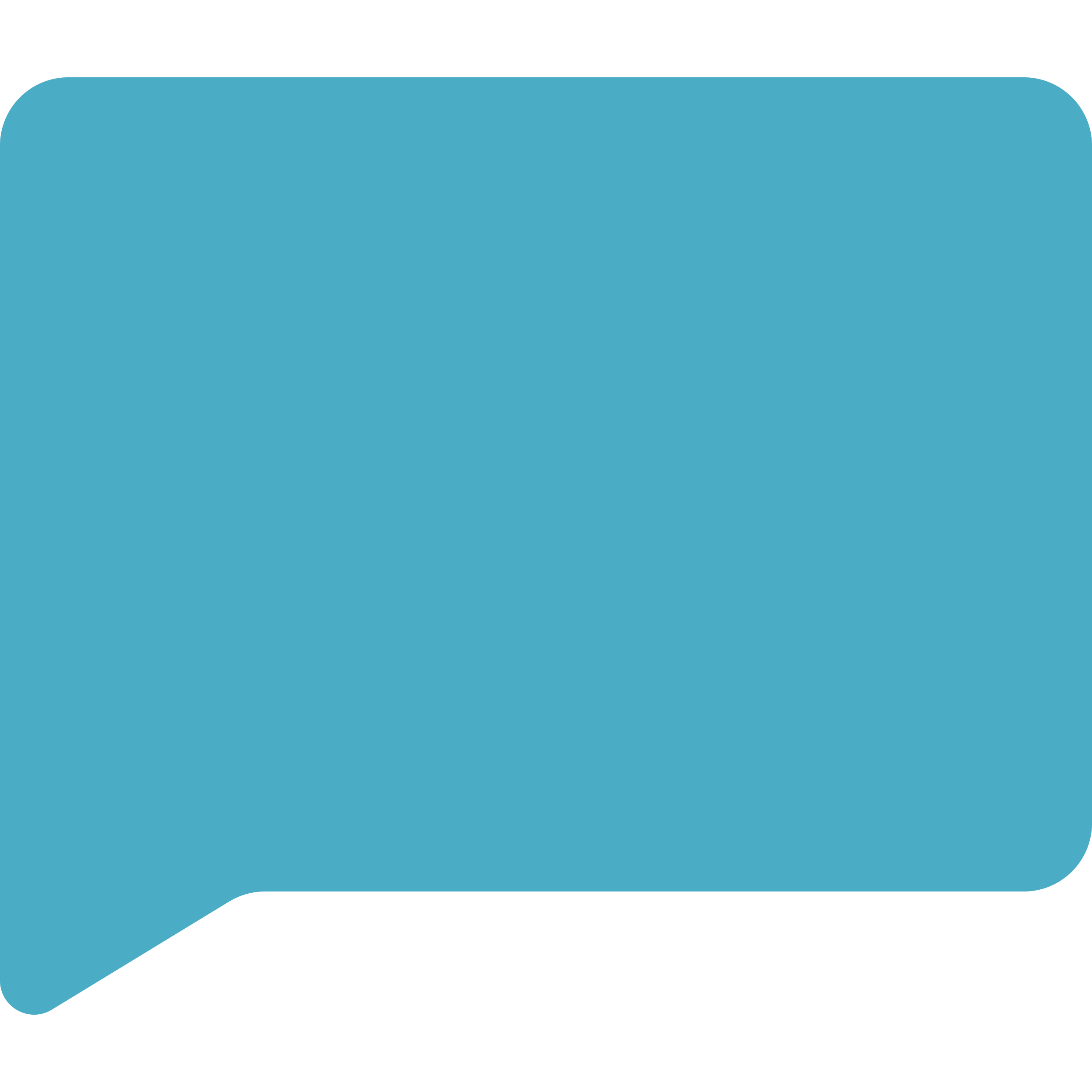 “El médico siempre está encima de mí por la medicación y la comida, igual que mi familia; todos se unen contra mí”
“¿Cree que nadie se preocupa por USTED?”
Reflexión de doble cara
¡Más complicado!

Implica reconocer lo que el paciente ha dicho, pero también afirmar cosas contrarias que él también ha dicho, en esta cita o en una cita anterior

El orden en el que los sitúe puede tener un impacto significativo en lo que se diga a continuación
MINT. 2013. https://motivationalinterviewing.org/sites/default/files/glossary_of_mi_terms-1.pdf. Consultado en febrero 2022.
Reflexión de doble cara: ejemplo
“Así que está diciendo que, por un lado, ahora piensa que necesita dejar de fumar, pero por otro lado, no puede imaginarse pasar sin un cigarrillo”

“Así que está diciendo que, por un lado, no puede imaginarse pasar sin un cigarrillo, pero, por otro lado, ahora piensa que debe dejar de fumar”
Resúmenes
Puede ser muy útil para ayudar a alguien a organizar sus pensamientos1
Hay tres tipos de resúmenes:2
Recopilar: reunir información y transmitirla para que la conversación siga fluyendo 
“Entonces, si me da un instante para asegurarme de que lo he entendido todo... se siente...” etc.
Vincular: contrastar con la información compartida anteriormente (puede evidenciar discrepancia)
“Así que, para resumir lo que ha dicho, le cuesta dedicar tiempo a su medicación, pero se está preocupando más por el tema... ¿es correcto?”
Transiciones: reunir todo para llevar esa parte de la conversación a un cierre que permita una nueva dirección
“Entonces, si pudiera reunir lo que hemos hablado hasta ahora... ¿estaría bien si dedicáramos nuestro tiempo a hablar ahora de X?”
1. Sagorsky L, et al. CAMH Publications. 2005;85–100; 2. MINT. 2013. https://motivationalinterviewing.org/sites/default/files/glossary_of_mi_terms-1.pdf. Consultado en febrero 2022.
Resumen
Fijar la agenda al comienzo de una sesión crea un entorno en el que los médicos y los pacientes pueden colaborar para proponer e identificar una lista de temas a tratar, para fomentar en última instancia una conversación sobre el cambio

El médico puede utilizar el enfoque OARS para garantizar que el paciente sienta que su aportación se valora para avanzar hacia un objetivo común
Preguntas abiertas (Open-ended questions)
Afirmaciones (Affirmations)
Escucha reflexiva (Reflective listening)
Resúmenes (Summaries)
Referencias bibliográficas
Goyder E, Hind D, Breckon J, et al. Ensayo controlado aleatorizado y evaluación de la rentabilidad de intervenciones de “refuerzo” para mantener aumentos en la actividad física en adultos de mediana edad en vecindarios urbanos desfavorecidos. Health Technol Assess. 2014;18. Disponible en: https://www.ncbi.nlm.nih.gov/books/NBK261677/. Consultado en febrero 2022. 
Motivational Interviewing Network of Trainers (MINT). Glossary of Motivational Interviewing Terms; 2013. Disponible en: https://motivationalinterviewing.org/sites/default/files/glossary_of_mi_terms-1.pdf. Consultado en febrero 2022.
Motivational Interviewing Network of Trainers (MINT). Understanding Motivational Interviewing; 2019. Disponible en: https://motivationalinterviewing.org/understanding-motivational-interviewing. Consultado en febrero 2022. 
Houck JM, Moyers TB, Miller WR, et al. Motivational interviewing skill code (MISC) version 2.5. 2010. Disponible en: http://casaa.unm.edu/download/misc25.pdf. Consultado en febrero 2022.
Resnicow K, McMaster F. Motivational Interviewing: moving from why to how with autonomy support. Int J Behav Nutr Phys Act. 2012;9:19.
Sagorsky L, Skinner W. Using motivational interviewing with clients who have concurrent disorders. In Skinner W (ed). Treating concurrent disorders: a guide for counsellors; CAMH Publications. 2005;85–100.